Perkins Update
September 13, 2022
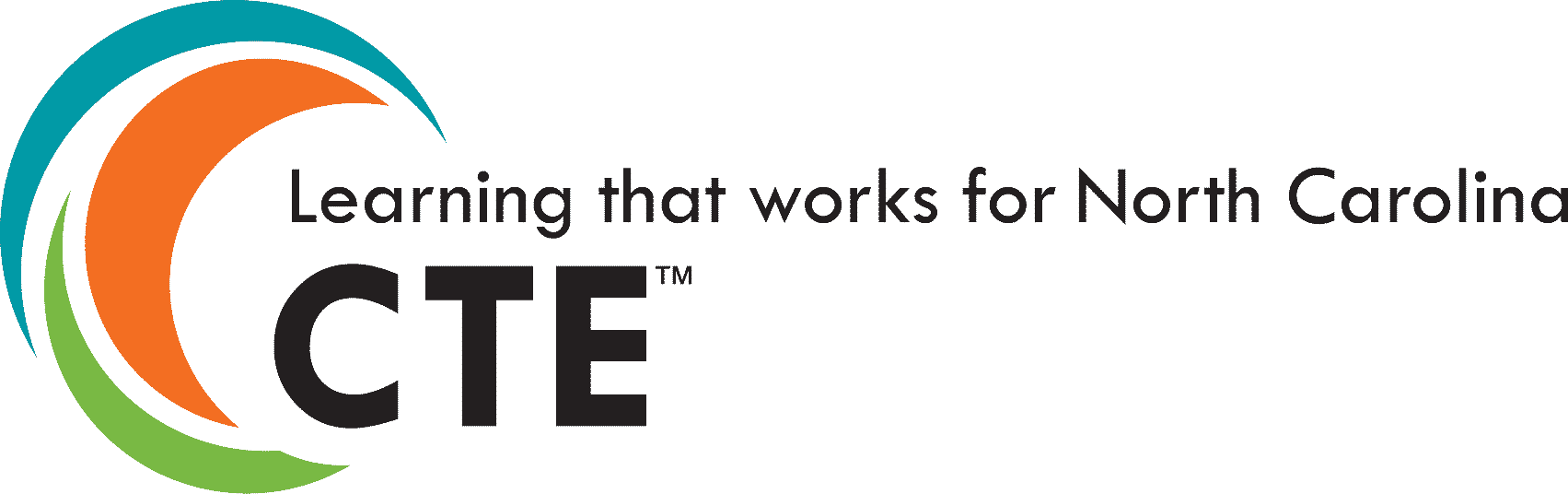 Career & Technical Education Team
CTE Team staffing updates
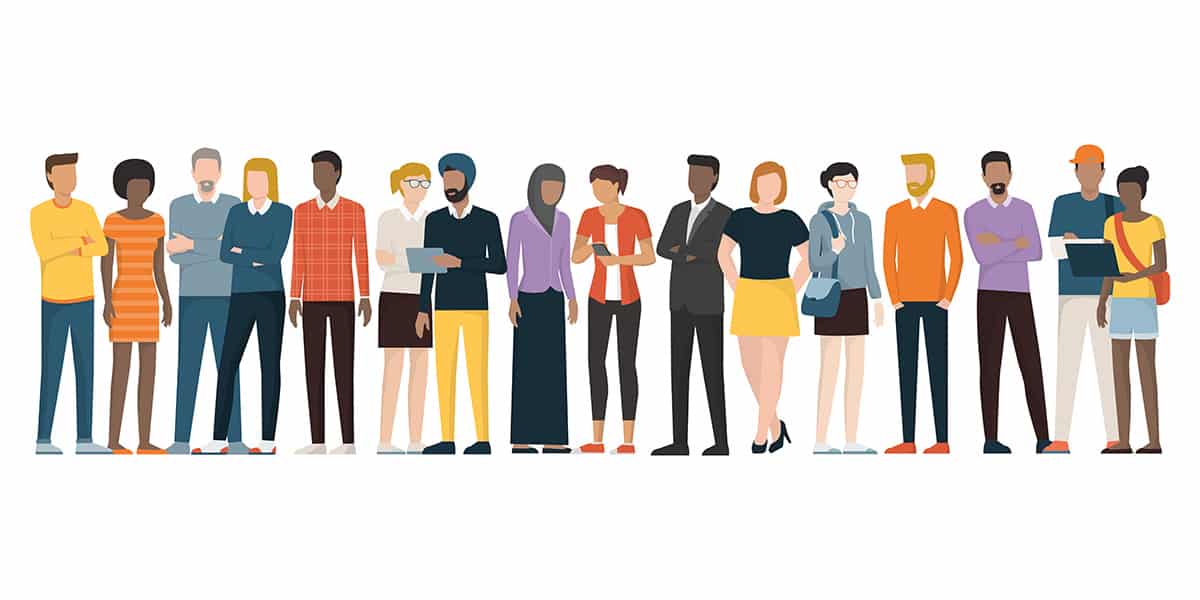 Hiring a CTE Coordinator
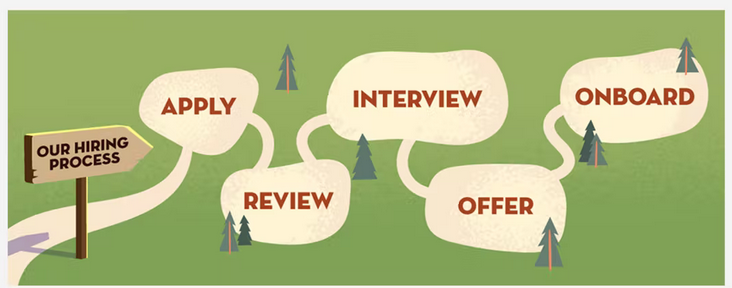 Currently
Our colleagues in Academic Programs
Academic Programs staffing updates
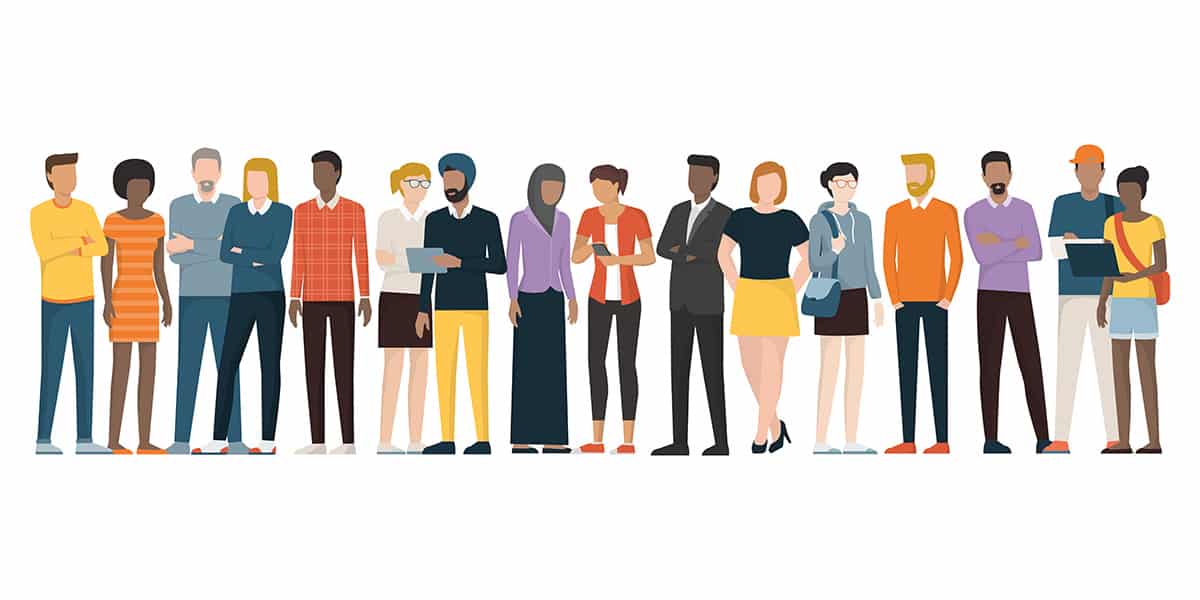 Hiring a Curriculum Compliance Coordinator
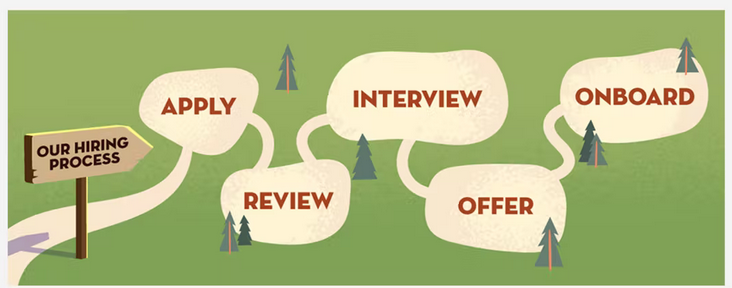 Currently
Hiring a Program Administrator
HR is preparing to post job announcement soon

This position will be responsible for the following Program Areas:
Construction Technologies 
Engineering Technologies 
Industrial Technologies 
Transportation Systems Technologies
Purpose of Perkins
Develop more fully the academic knowledge and technical and employability skills of secondary education students and postsecondary education students who elect to enroll in CTE curriculum programs and programs of study
[Speaker Notes: The Strengthening Career and Technical Education for the 21st Century Act reauthorized and updated the Carl D. Perkins Career and Technical Education Act of 2006 to become the current Carl D. Perkins Career and Technical Education Act of 2006 as amended by the Strengthening Career and Technical Education for the 21st Century Act (Perkins V)


This updated act stresses:
-  Academic, Technical, and Employability Skills 
- Funding Secondary and Postsecondary CTE 
- Focusing on  Students who elect to enroll in CTE Programs of Study]
Promising Practice Video 2022
Alamance Community College
Faculty & Staff Common Book Read






See all the videos: https://www.ncperkins.org/video/
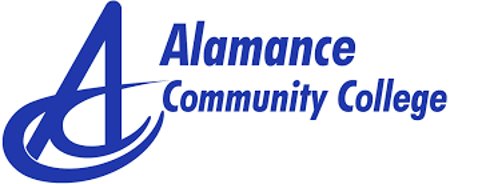 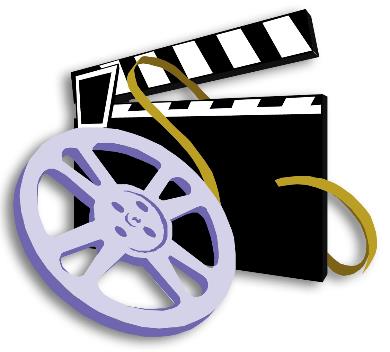 [Speaker Notes: To order Profoundly Disconnected: https://mikeroweworks.org/shop/ 

August:
Catawba ValleyNash

September
Alamance]
Engaging all faculty & staff in CTE
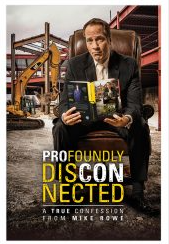 Profoundly Disconnected: 
A True Confession from Mike Rowe


https://mikeroweworks.org
Justin Snyder, Dean Industrial Technologies
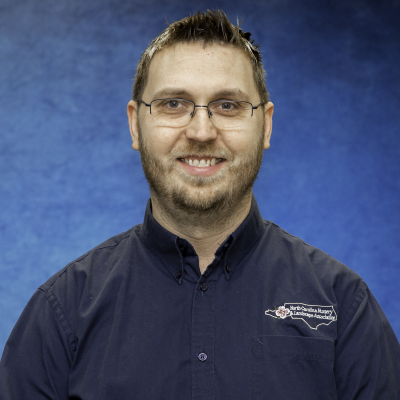 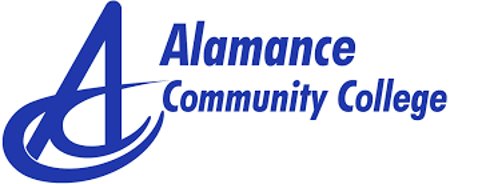 [Speaker Notes: Phone: (336) 506-4192justin.snyder@alamancecc.edu]
Perkins Carry Forward
Anticipating it will go to the SBCC in October

Focus on Special Populations
Increase the Awareness of Special Populations in CTE Programs of Study  
Enhance our work on the CLNA around Special Population Student Performance  
Identify Special Population students in CTE Programs of Study  
Develop programs to address needs of special populations  
Attend Special Called meeting on addressing the needs of special populations CTE Programs of Study 

Wait to modify budget
Perkins V Special Populations
Disabilities;​
Economically disadvantaged 
Non-traditional fields ​
Single-parents, including single pregnant women​
Out-of-workforce individuals
English learners
Homeless individuals 
In, or aged out of, the foster care system
Youth with a parent who is in armed forces
J.	Major racial and ethnic groups (Added from ESEA)
Perkins Budget for 2022-23
CTE Perkins Allotment was approved on August 19, 2022
See notes below for link, the Perkins allocation is on page 406 of the packet PDF (page 35 of Item FC01)

Note the total allotment may be different than the planning budget used this spring. Also, the Admin has been reduced by the WIOA contribution, so pay attention to the available admin for Voc Code 10.
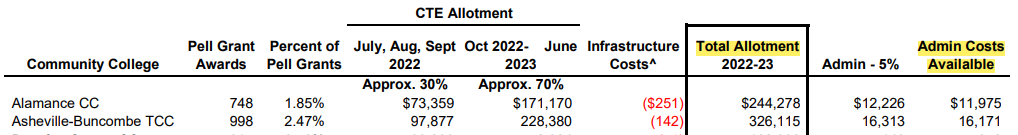 [Speaker Notes: sbcc_package_-_august_19_2022_revised_08-20-2022.pdf (nccommunitycolleges.edu)]
Potential Leadership Projects for 2022-23
CORD – NC-NET
SkillsUSA
Career Counseling
Updated Career Exploration Guide
Curriculum Alignment Projects: Cybersecurity, Biopharmaceutical Technology
Elementary Education Residency licensure certificate
Virtual Reality
Pathways
Pathways
Looking for promising practices   
Articulation  
CCP 
CE 
Rubric 
How do we serve the all special populations students?
Postsecondary Association of CTE (PACE)
Division of the Association for Career and Technical Education (ACTE)

Exploring postsecondary involvement in NC
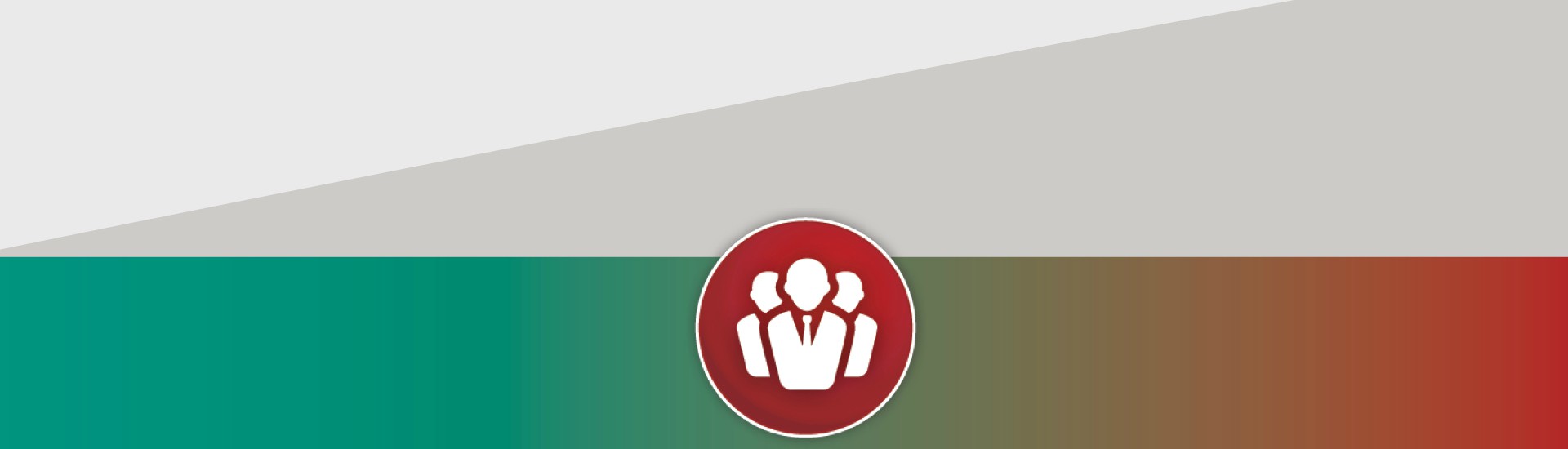 Updating the Career Clusters Guide
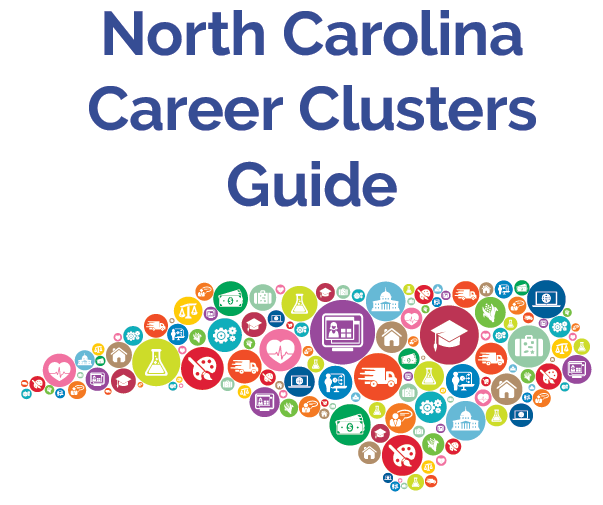 Career Clusters Guide Interviews
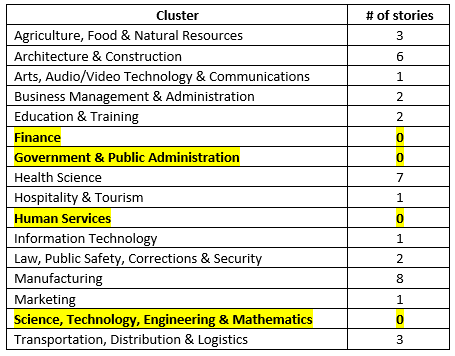 We want to have at least 2 interviews 
for each career cluster
MOA – Civil Rights Reviews
College Reviews  
Call if you want a review 
Fall Reviews
Montgomery (Oct 24 - 25) 
James Sprunt  (Nov 9 - 10)
Appreciation college working to close
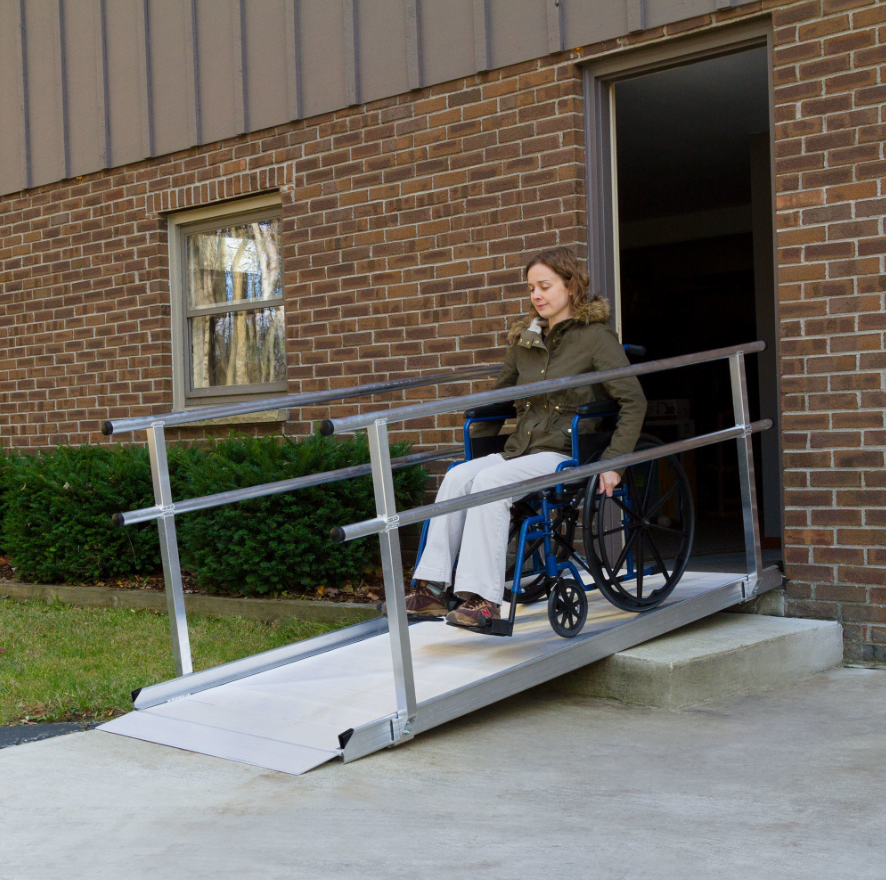 CLNAs
Best Practices  
Use of Surveys
Mid-Year Reviews
In-Person in January
PowerPoint  
How are the findings of the CLNA being addressed?
Plan updates: activities, anticipated problems/issues, successes
Share a CTE Promising Practice that you’re doing this year
Budget Update – Has equipment been ordered? On track to spend it all?
Questions, comments, suggestions
And there are other documents due in Moodle too
Application due May 19, 2023
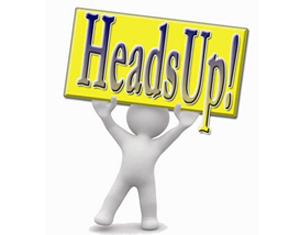 Perkins Monthly Updates
2nd Tuesday of the month from 9-10 am
Register now for all of them https://www.ncperkins.org/presentations/
Dates:
Sept. 13, 2022
Oct. 11, 2022 (System Conference)
Nov. 8, 2022
Jan. 10, 2023
Feb. 14, 2023
Mar. 14, 2023
April 11, 2023
May 9, 2023
June 13, 2023
Attendance (or viewing the recording within 30 days) is recorded on monitoring rubric. Recording may be accessed at the same link as the registration.
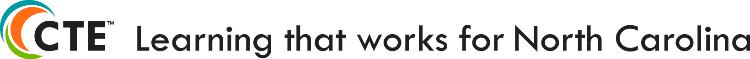 [Speaker Notes: Register now and let the system remind you.]
Raising the Awareness of Career Pathways Webinars
September 21	Entertainment Technologies (lights, sounds,					entertainment management)
October 19		Registered Nurses (ADN)
November 16	Software Developers  
December 14	Heavy Equipment and Tractor Trailer Truck Drivers 
January 18		Teacher Preparation
February 15		Machine Programming (CNC)   
March 15		Occupational Therapy Assistants 
April 19			Food Industry
May 17			Entrepreneurship 
June 21			Non-Profit Leadership and                            	Management 


Register for all webinars at www.ncperkins.org/presentations
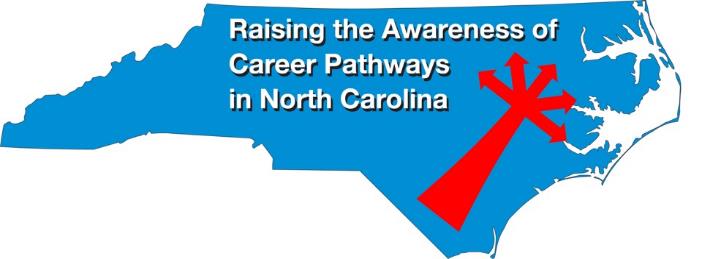 Upcoming Fall Conferences
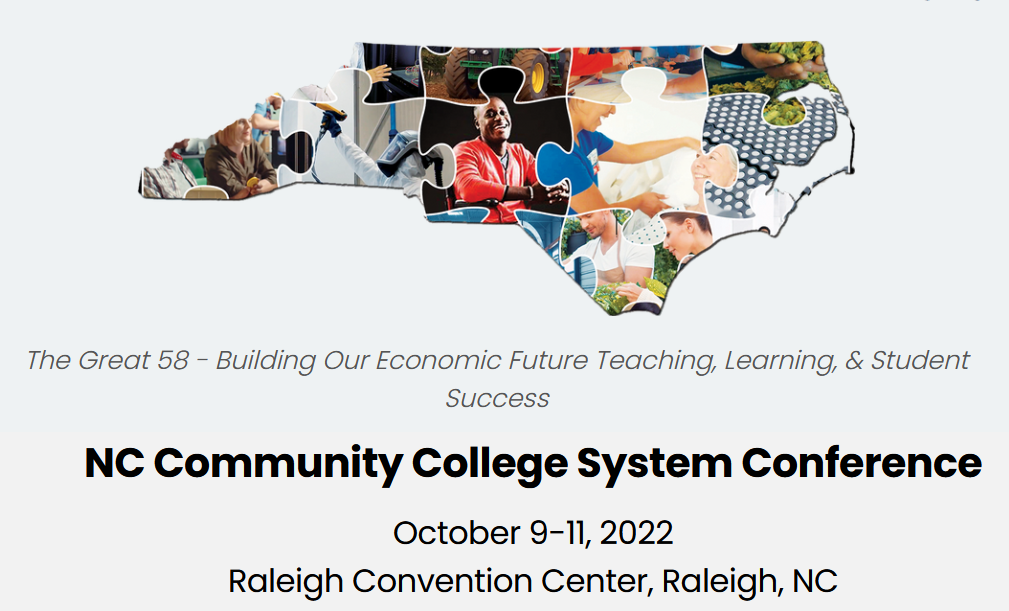 [Speaker Notes: NCCCS System Conference https://projects.coned.ncsu.edu/opd/NCCCS/
ACTE Postsecondary CTE Event https://www.acteonline.org/postsecondarycteevent/]
More upcoming fall conferences
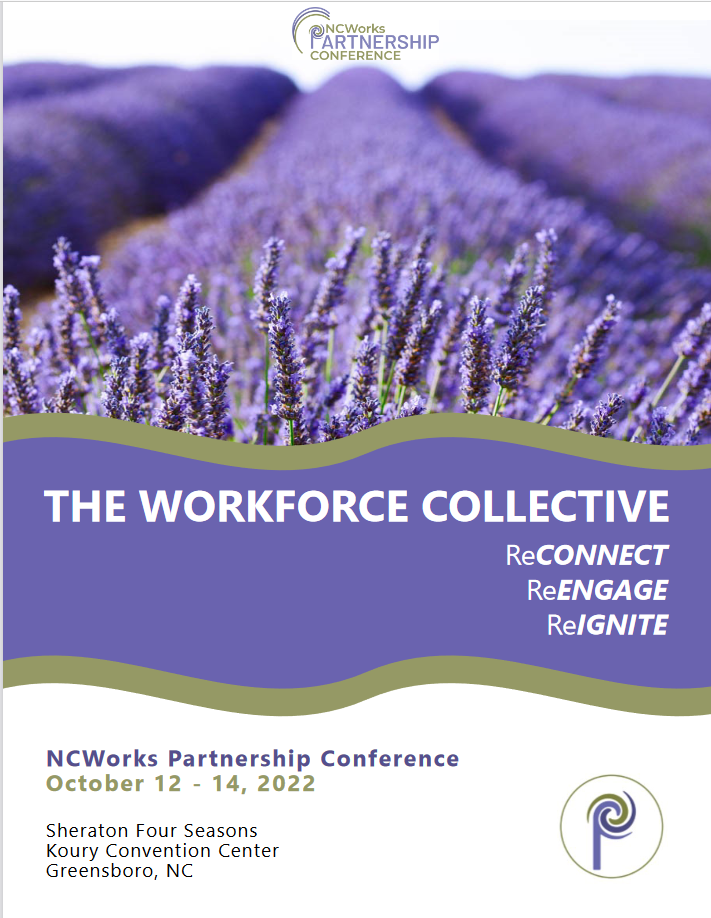 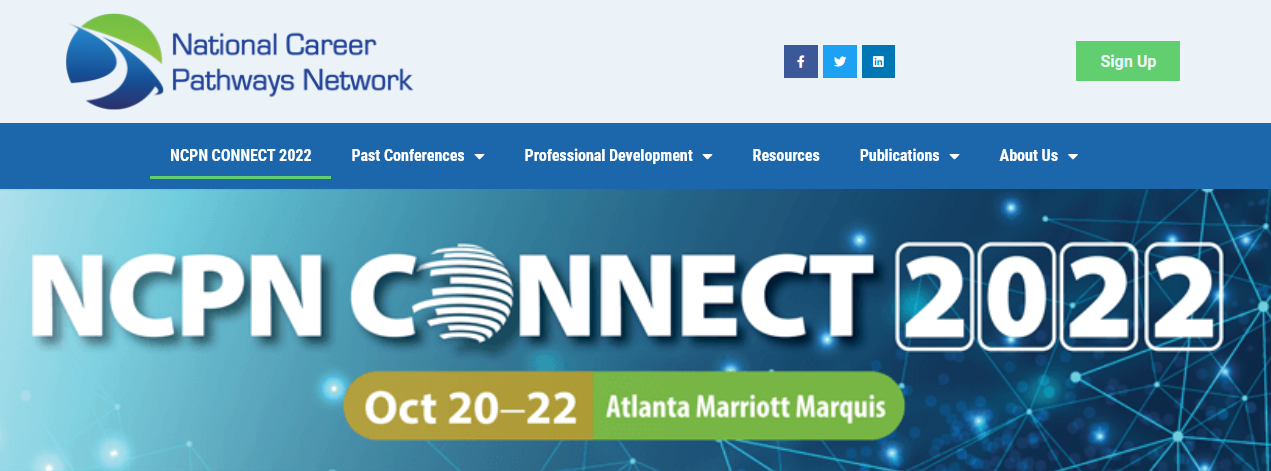 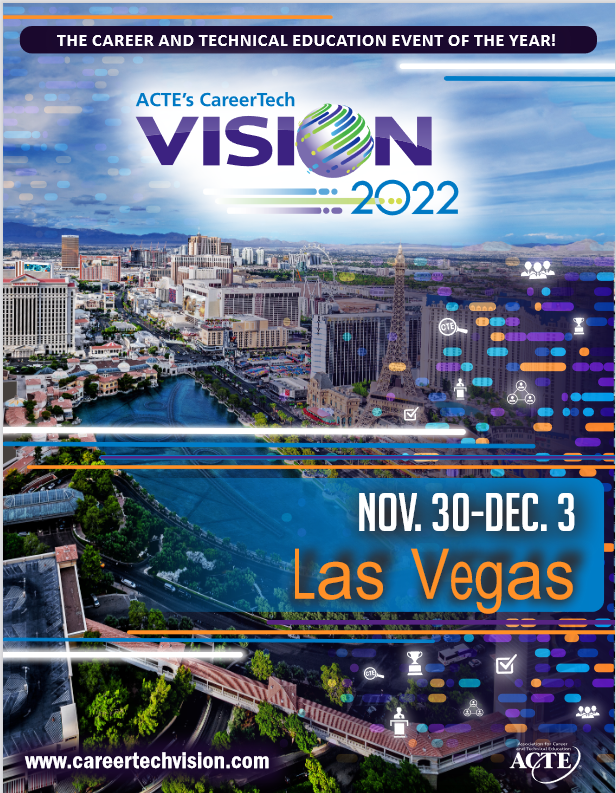 [Speaker Notes: NCWorks https://public.ncworks.gov/TRAINResources/Prod/2022NCWPCRegistrationBrochure.pdf
National Career Pathways Network https://www.ncpn.info/ncpn-connect-2022/
ACTE CareerTech Vision https://www.acteonline.org/event/careertech-vision-2022/]
Technical Assistance is available
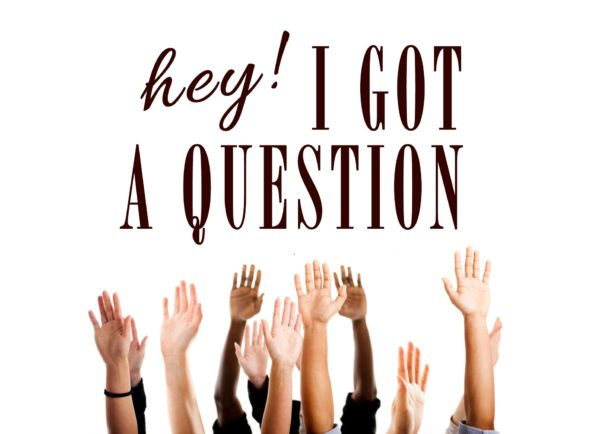 We are here to help! 

Team Perkins is available by phone, email, virtually, or in-person
Next Perkins Update October 11, 2022
Register now via ncperkins.org/presentations
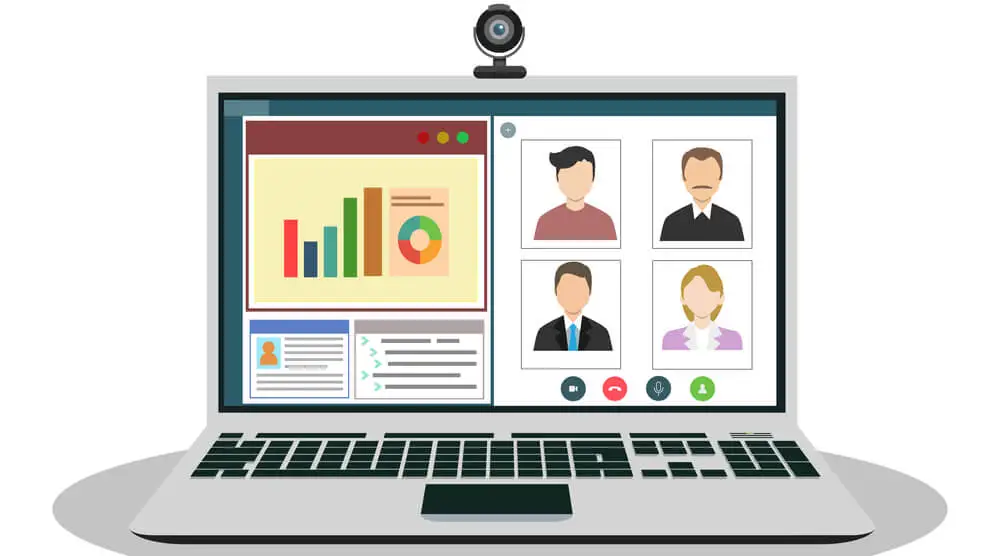 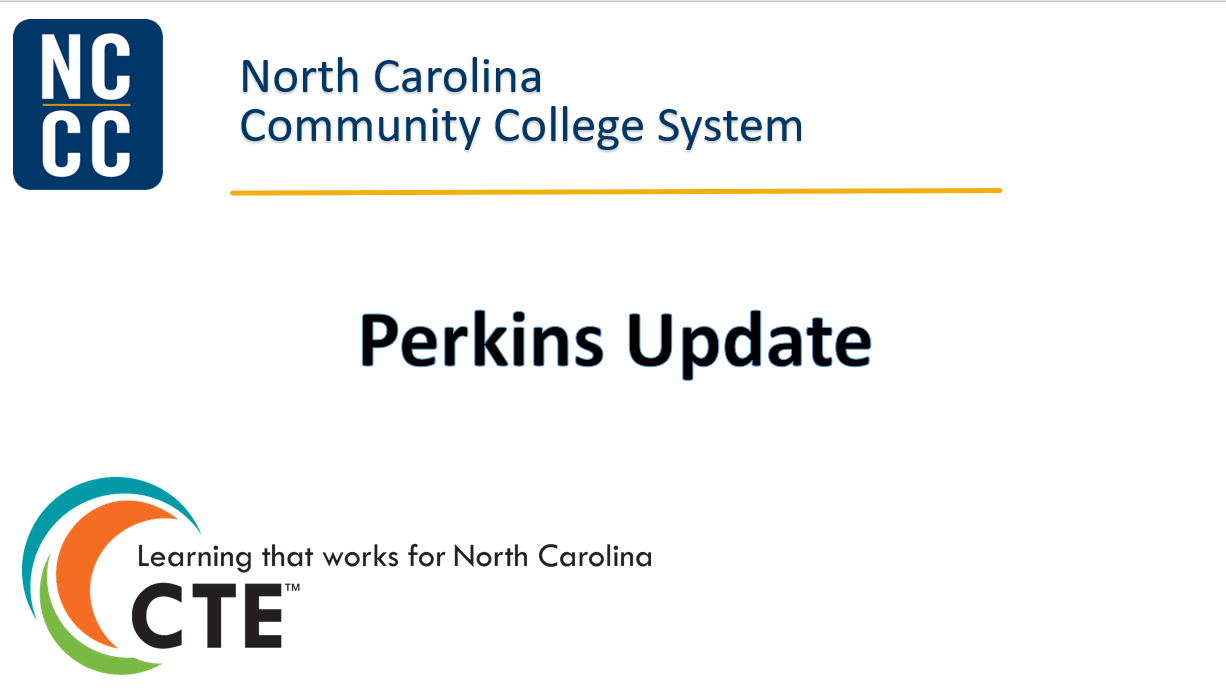